My schoolbag
Ho no! I’ve lost my schoolbag!
Can you help me to find it?
In my schoolbag there are three pencil cases.
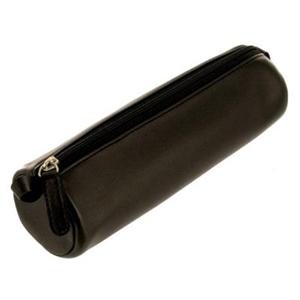 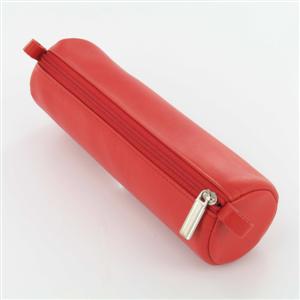 In the first pencil case there are four pens:a red one, a green one, a blue one and a black one
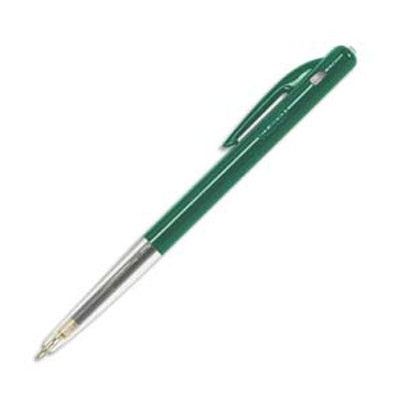 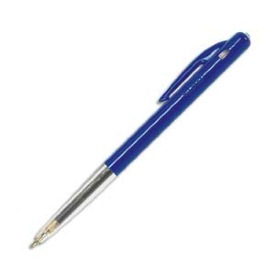 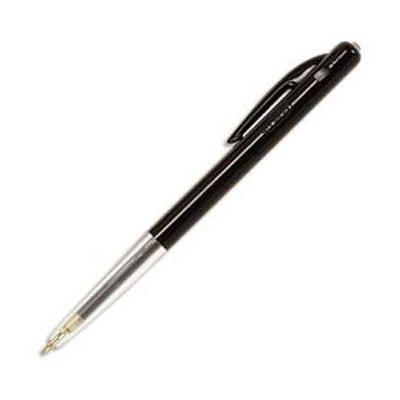 There is also some glue, some scissors, a compass, a mechanical pencil, a pencil, a pencil sharpener, an eraser, some correction fluid, a correction mouse , a four colors pen and a marker
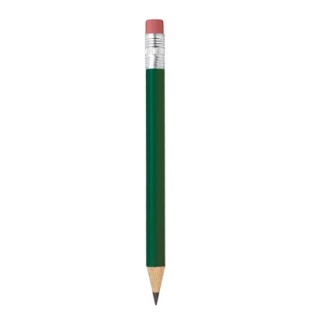 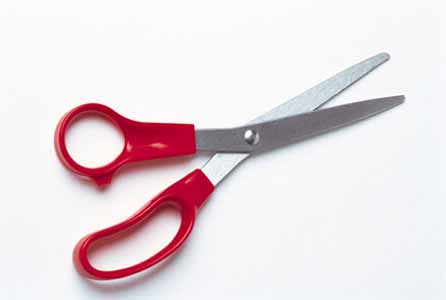 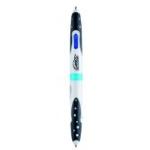 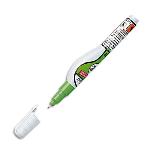 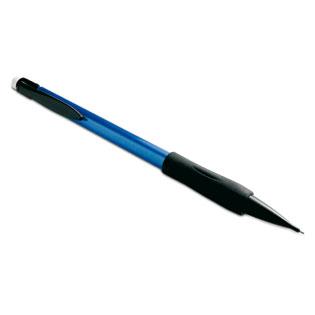 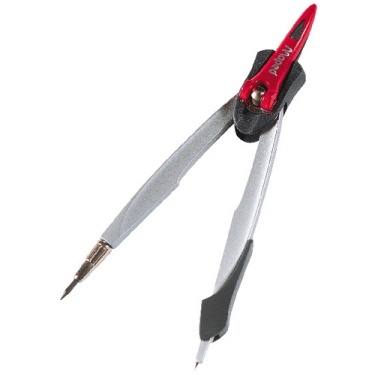 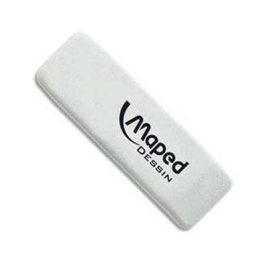 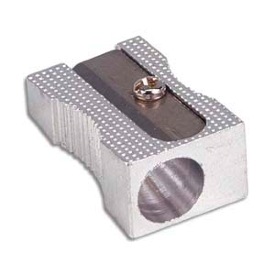 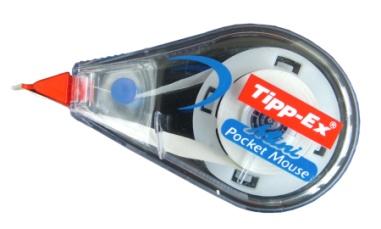 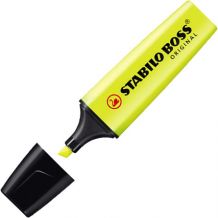 In the second pencil case there are some crayons.
In the third pencil case there are some felt-tip pens
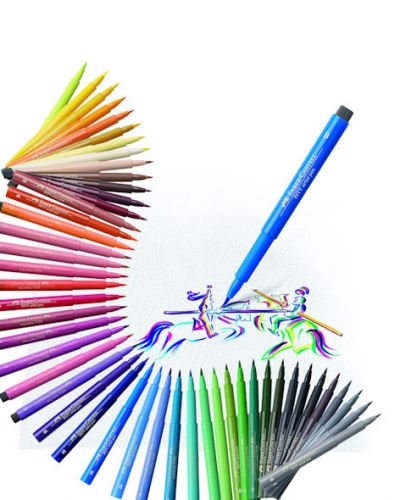 In my schoolbag there are also four exercise books. 1 for English, 1 for French and 1 for sciences and 1 for mathematics.
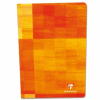 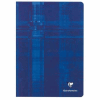 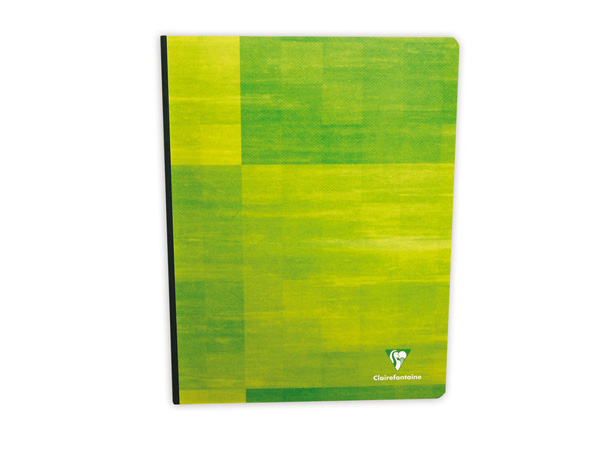 And there are two files : 1 for history and geography and 1for technology.
I have to find my schoolbag with the explanations which I have to give! Have you seen it?